パラカヌーの基礎情報
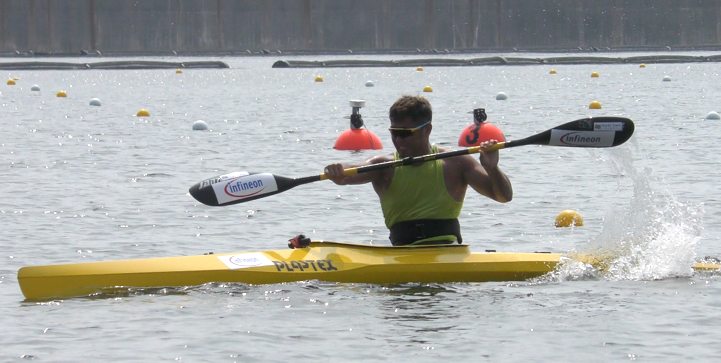 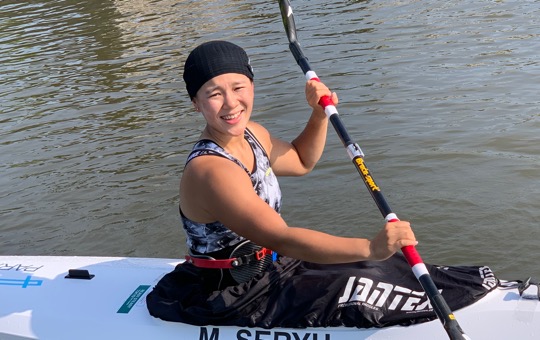 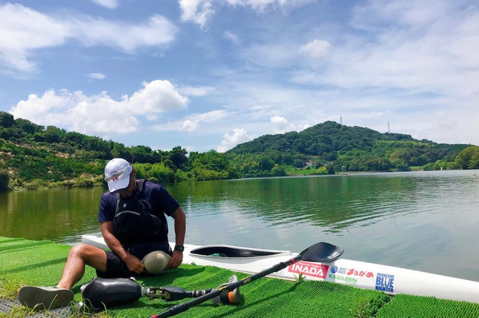 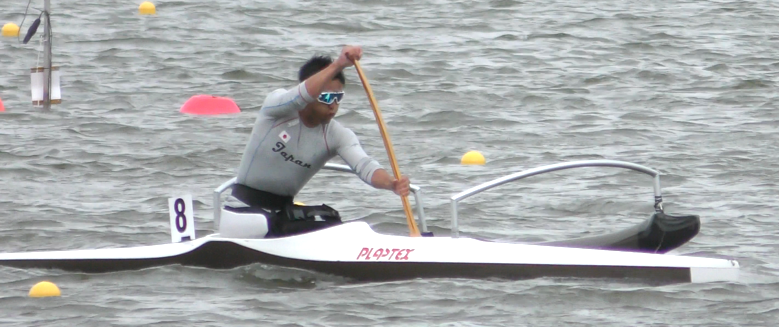 実施場所
艇
パドル
装備 
始め方
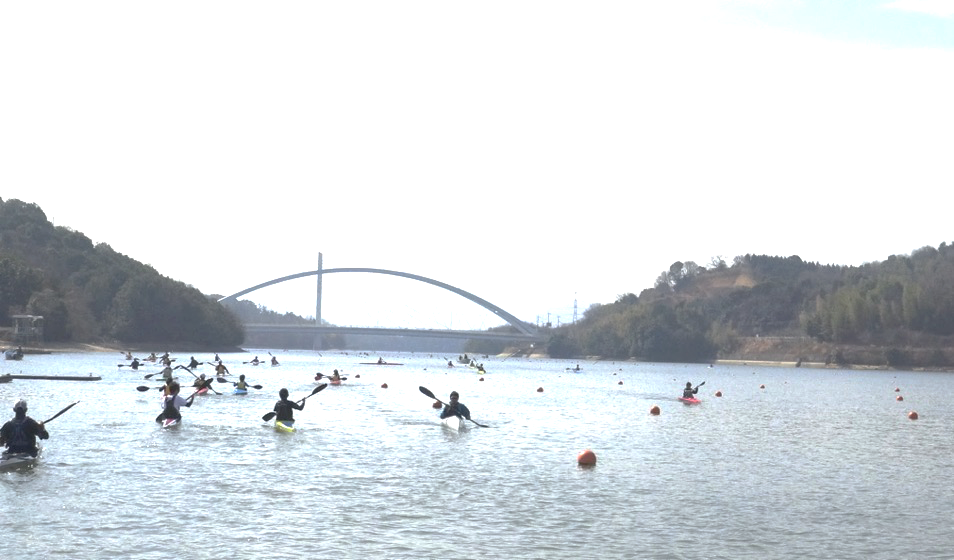 実施場所 1
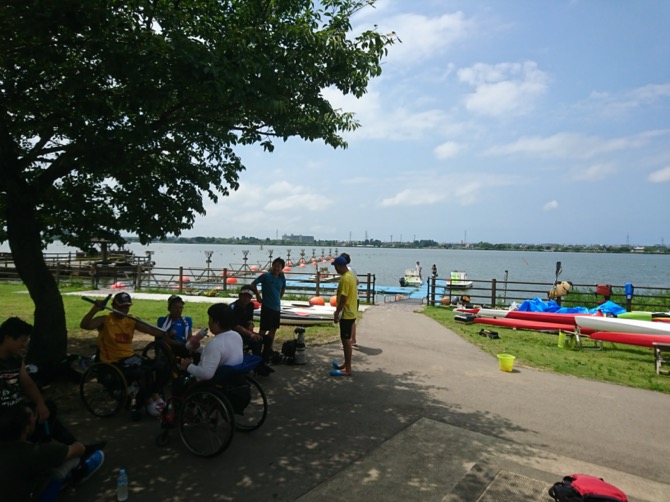 平らな水がある場所 : 川、湖、海(入江)…
競技用コース :
直線で200m。はじめてレースを開催するときには4つのブイでマークされた1つのスタートラインと1つのフィニッシュラインで十分。
実施場所 2
10mごとにブイでマークされた8レーンまたは9レーン
1つのレーンの幅は9m
自動発艇装置を用い、 Ready(レディ)…. Set(セット) …. Go(ゴー)の指示を待つ
フィニッシュラインまで200m
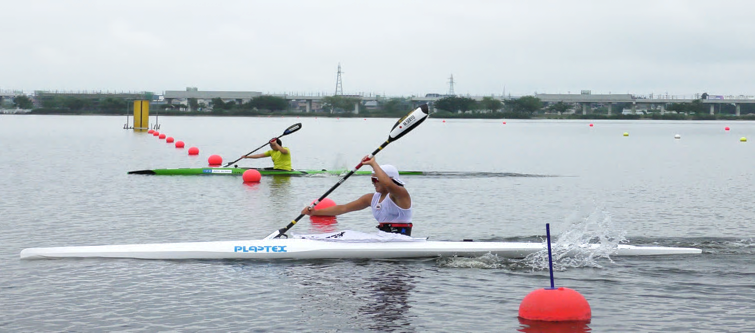 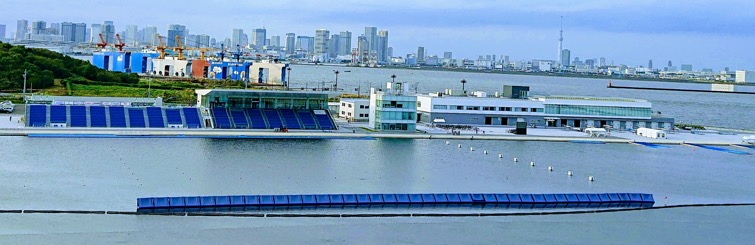 艇 : kayak(カヤック) = K1
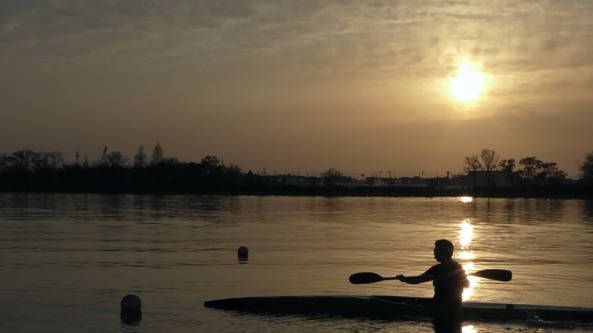 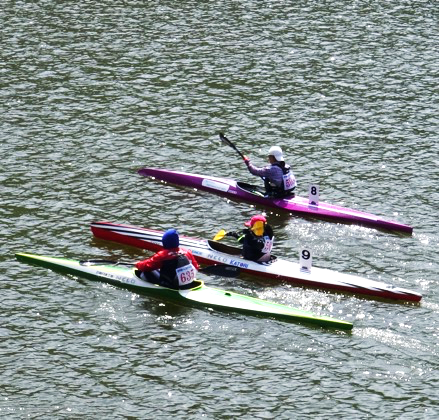 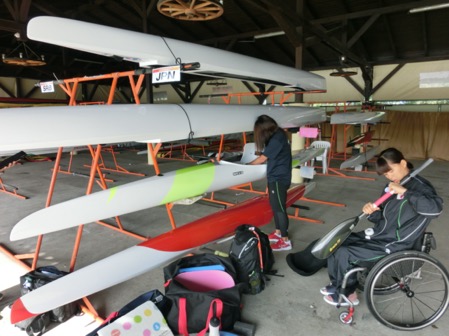 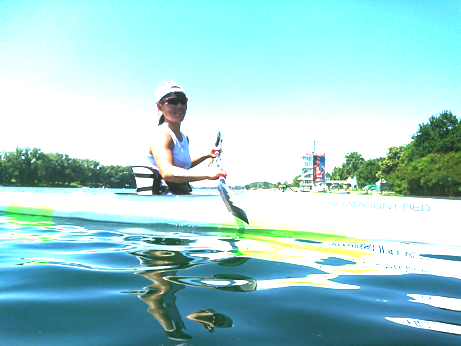 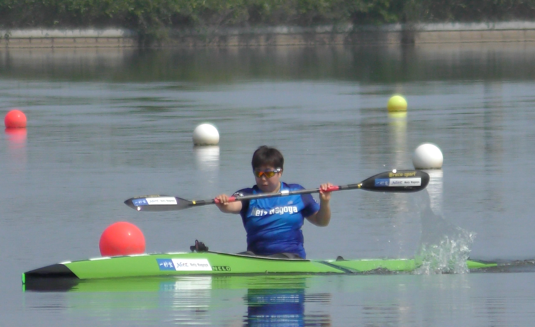 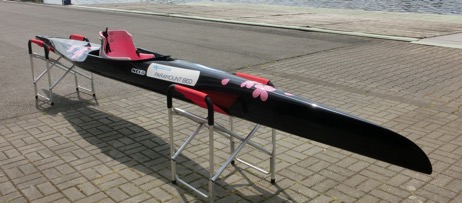 艇 : va’a(ヴァー)= V1
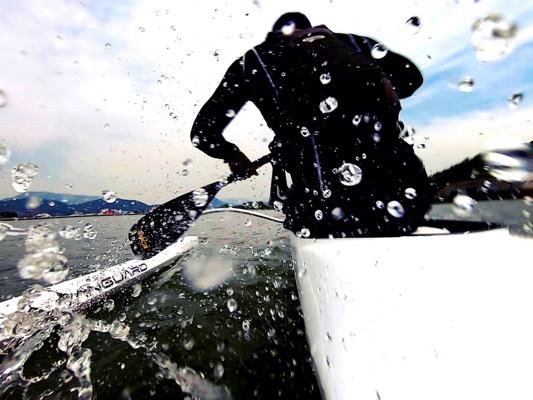 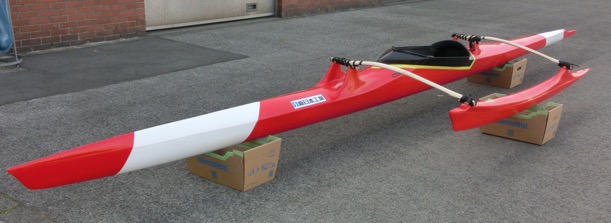 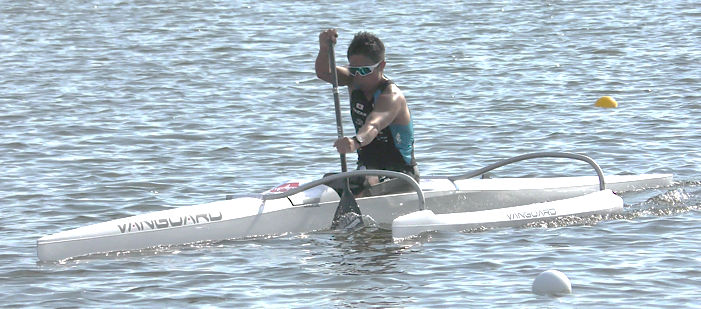 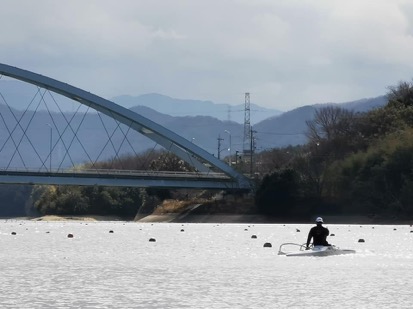 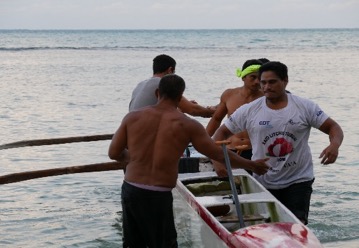 艇の規定
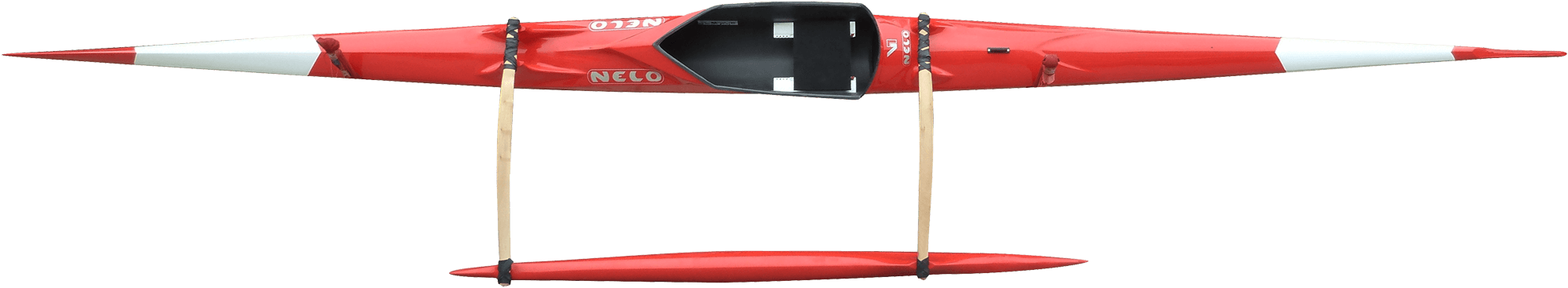 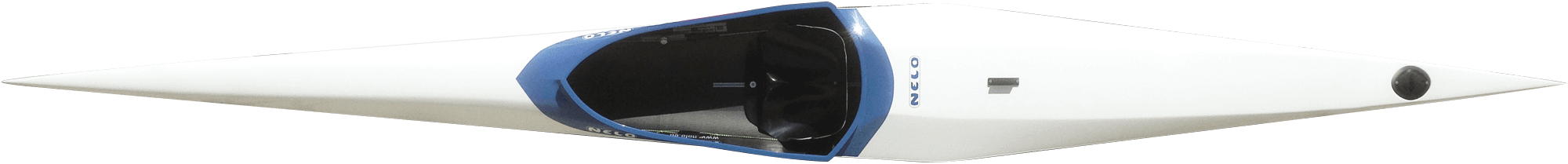 カヤックのパドル : 二枚のブレード(水かき)からなり、形は平らあるいは羽根型
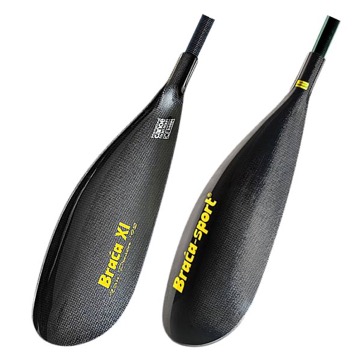 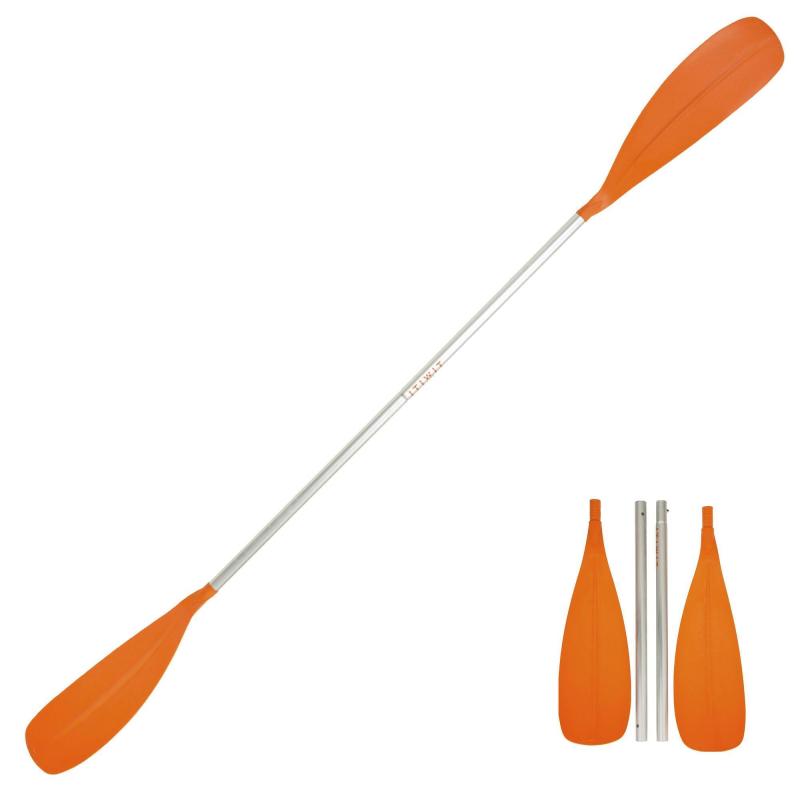 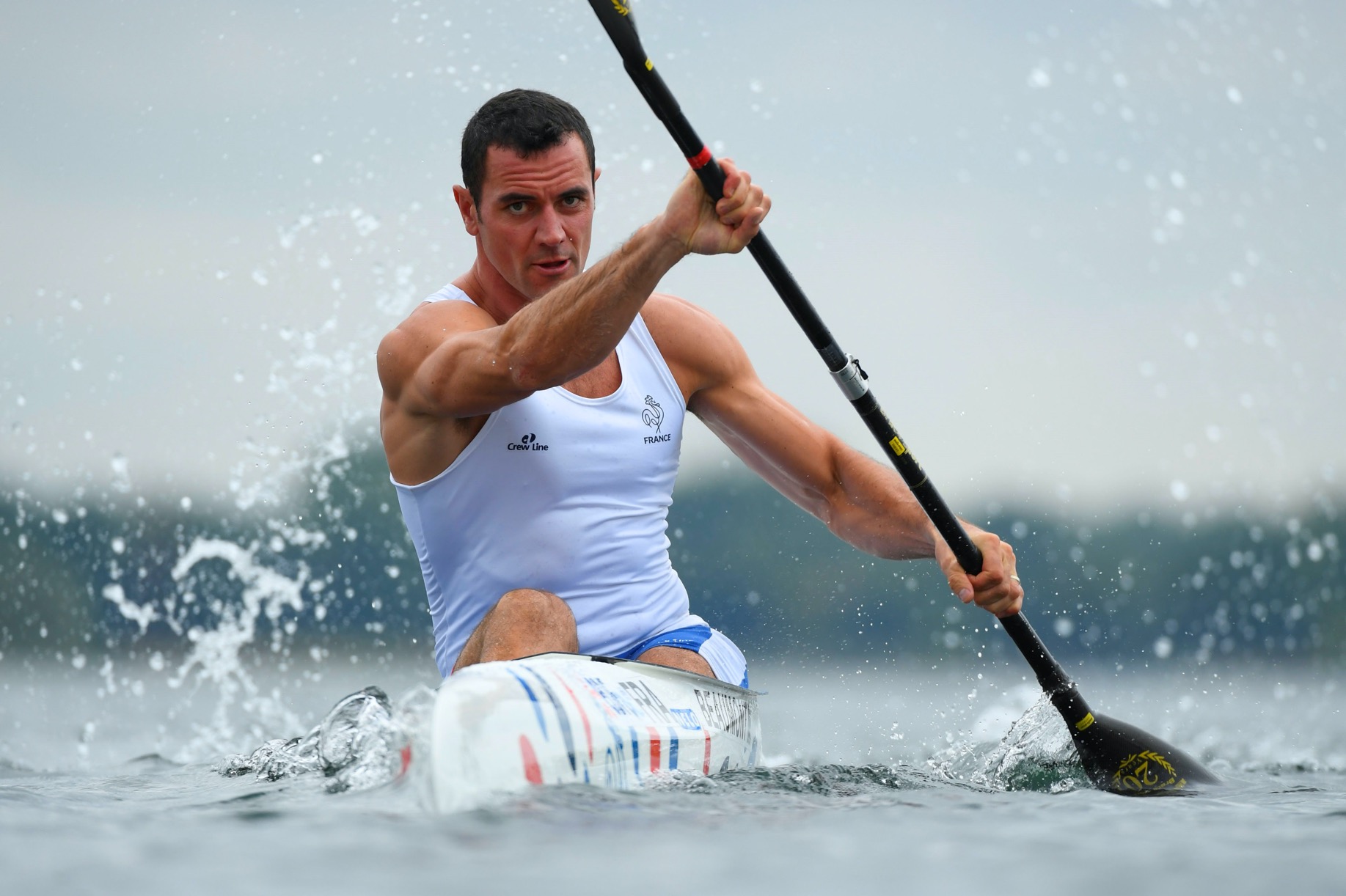 ヴァーのパドル :一枚のブレード(水かき)で形状はタヒチアン型あるいはカヌー型
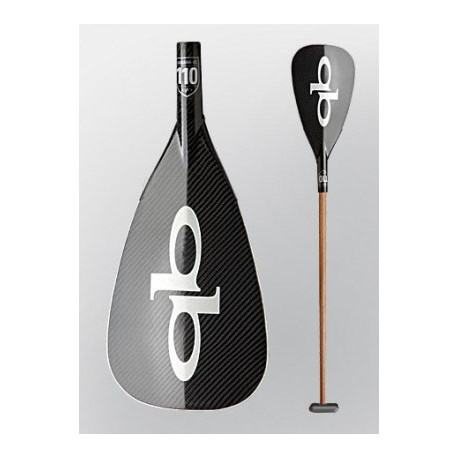 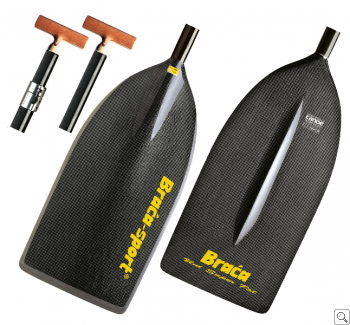 艇に身体を固定し力を伝えるための装備
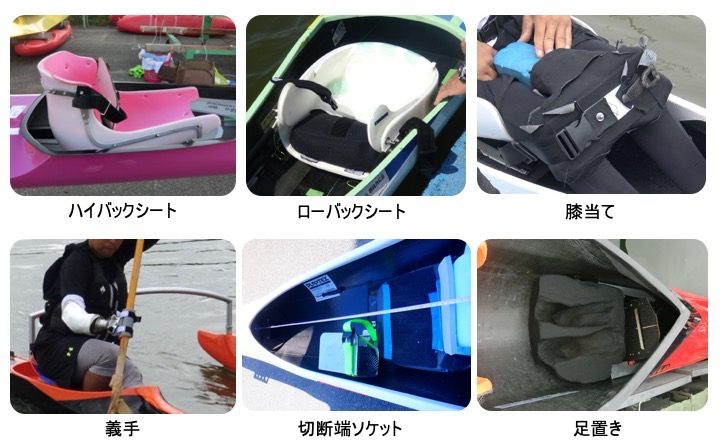 始め方: パドリングは世界共通のスキルです．．．
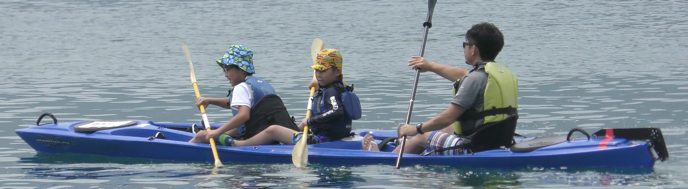 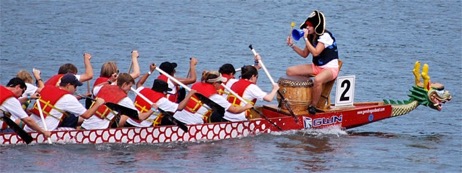 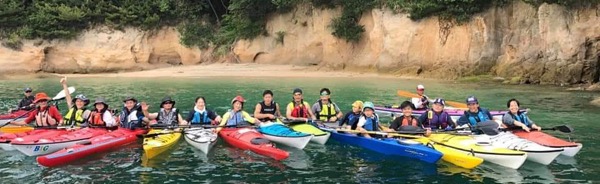 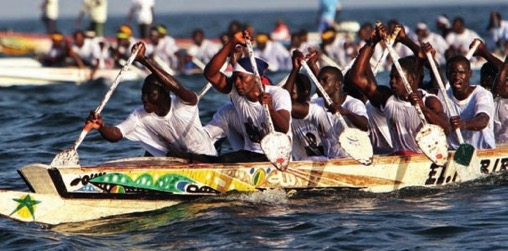 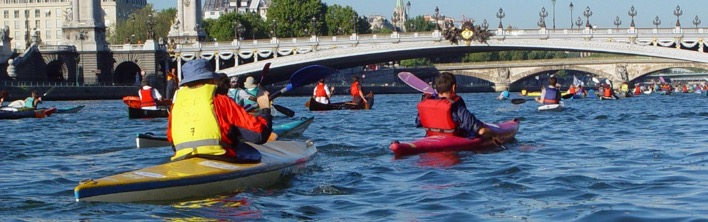 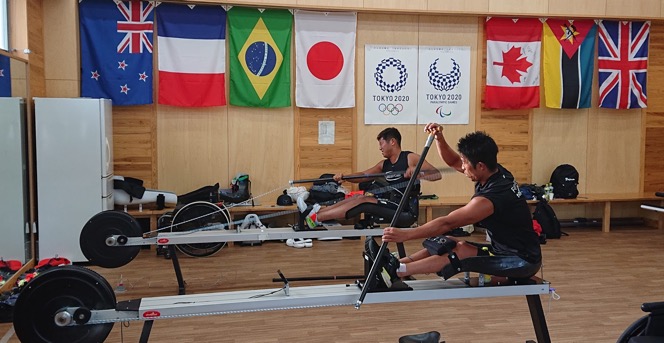 パラカヌーの技術
パラカヌーは生体力学の規則に準じています。
ポイントはどのように艇に身体を固定し、バランスを感じ、どうやって自分の能力を艇に伝えるかです。
“パラリンピック規格”の物を使う前に安定した艇や複数で乗る艇を使うこと、また“良い”テクニックを習うために時間を使うことをためらわないでください。
パラカヌーで、上達する喜びとスピードを水の上で感じよう！！
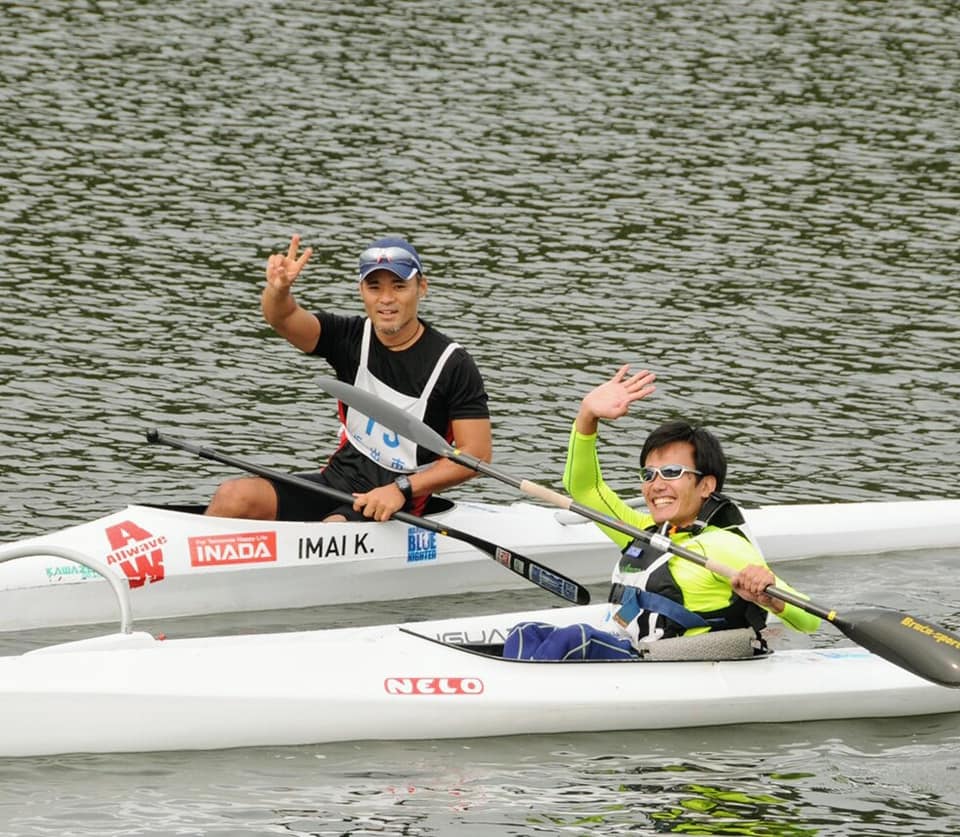 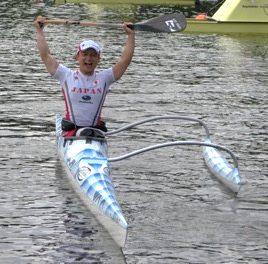 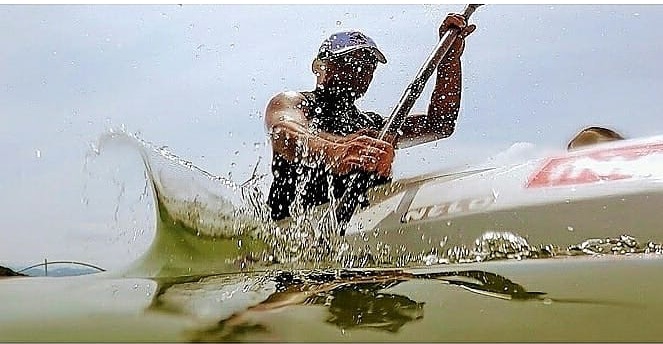 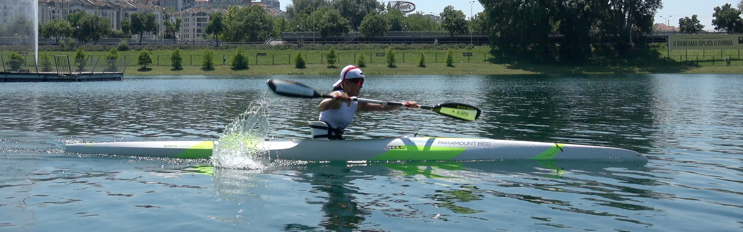